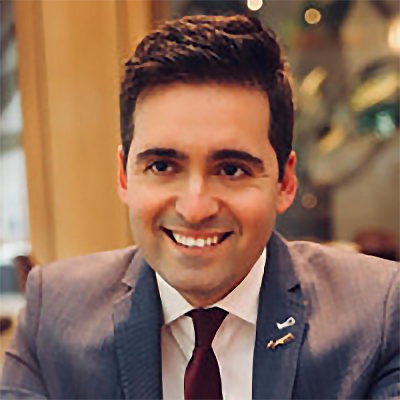 Erdem Coban
Managing Director
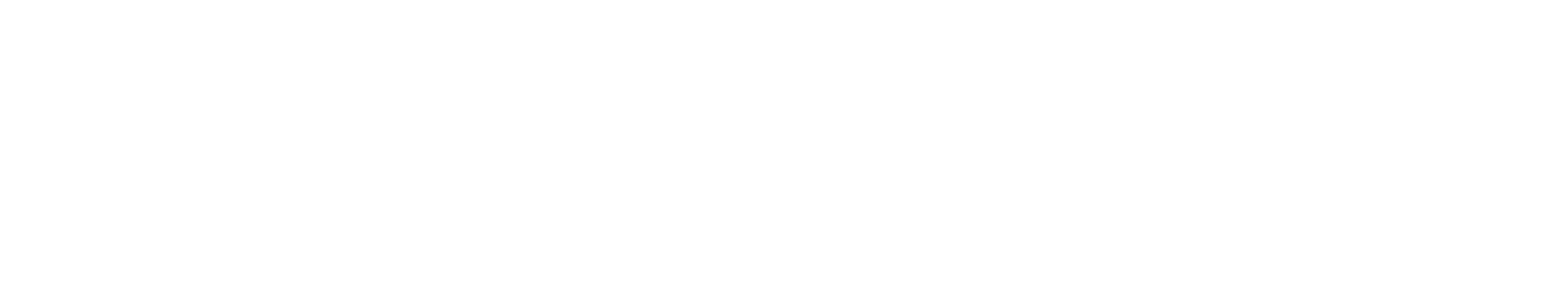 WIE IS NETWORKING4ALL?
All-in-house Cybersecurity dienstverlener
Mens, Proces, Techniek en Monitoring

ISO 27001 Begeleiding
Security Awareness & Social Engineering
Managed Security Monitoring
Pentesting & Vulnerability Scan
SSL Certificaten - As a Service
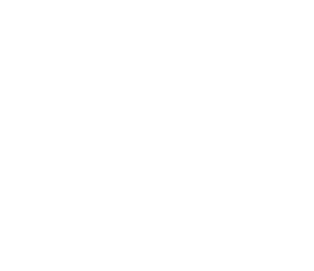 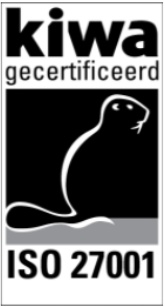 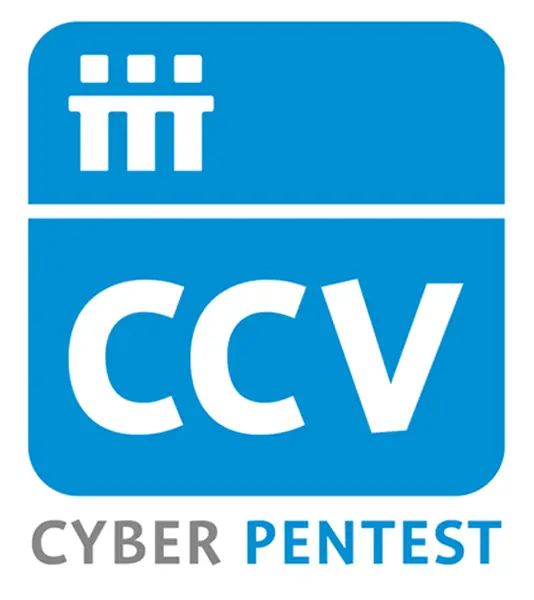 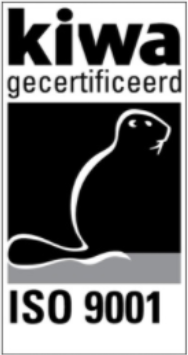 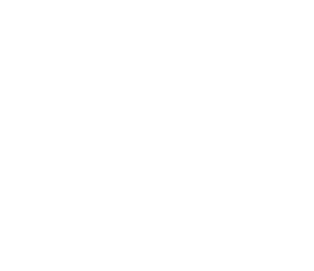 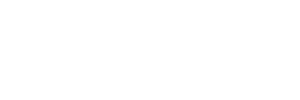 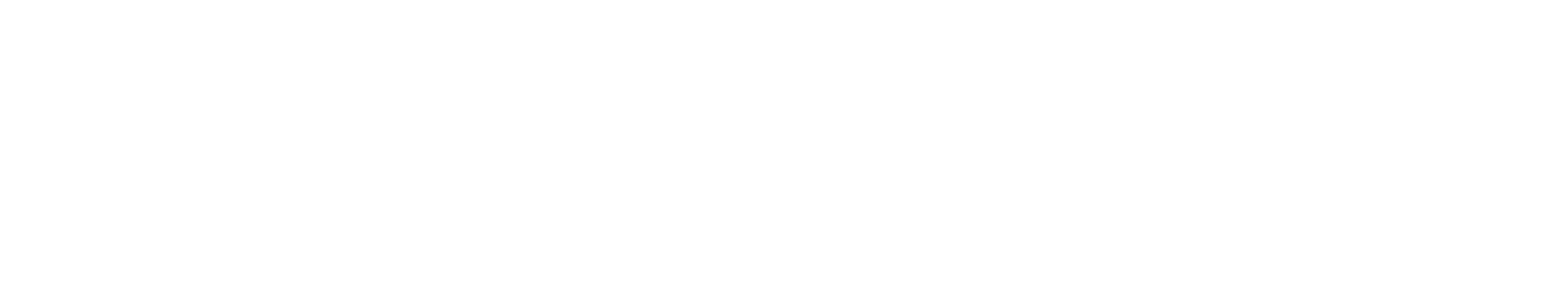 In welke Cybersecurity  Volwassenheidsfase zit uw organisatie?
05-10-2023
Cultuur van Veiligheid 7
Integrale Cyberpreventie 6
Consolidatie 5
Implementatie 4
Plan de Cybercampagne 3
Bewustwording 2
Onbewustheid 1
+31 (0)20-7881030
Mens
Proces
Techniek
Fysiek
Juridisch
Beheer
info@networking4all.com
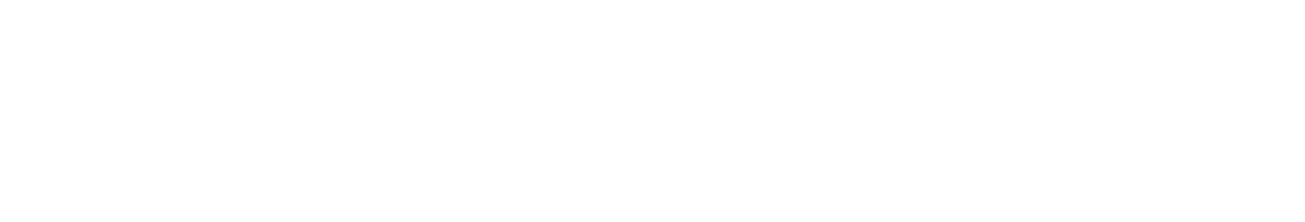 https://www.networking4all.com
BEWUSTZIJNSFASES
BELANG
CYBERSECURITY
✔ Waar sta ik nu als organisatie?Ook t.o.v. de NIS2 richtlijn en ISO27001
✔ Waar wil de organisatie naar toe?
✔ Welke (type) maatregelen zijn benodigd om de volgende stap te zetten?
MAATREGELEN
Cybersecurity Volwassenheid
✔ Mens
✔ Proces
✔ Technologie
✔ Fysiek
✔ Juridisch
✔ Beheer
BEWUSTZIJNSFASES
1. Onbewustheid
2. Bewustwording
3. Plan de Cybercampagne
4. Implementatie
5. Consolidatie
6. Integrale Cyberpreventie
7. Cultuur van Veiligheid
CASE
DCC HOSTING
CASE | DCC HOSTING
Introductie
✔ Waar sta ik nu als organisatie? Ook t.o.v. NIS2 & ISO27001
✔ Waar wil de organisatie naar toe?
✔ Welke (type) maatregelen zijn benodigd om de volgende stap te zetten?
CASE | DCC HOSTING
Assessment
Stap 1: Menselijke maatregelen

De organisatie is bekend met de termen: 	Cybercriminaliteit	Phishing	Whatsappfraude	Factuurfraude
De organisatie voert periodieke phishingsimulaties uit
De organisatie hanteert een belonings- en erkenningssysteem voor werknemers die bijdragen aan de beveiliging van het bedrijf
CASE | DCC HOSTING
Assessment
Stap 2: Procesmatige maatregelen

De organisatie heeft een cyberveiligheidbeleid [NIS2]

De organisatie heeft een cybersecurity officer aangewezen [NIS2]

De organisatie gebruikt beveiligingsstandaarden en frameworks
(ISO's, NIST, CIS, ISO27001)
CASE | DCC HOSTING
Assessment
Stap 3: Technische maatregelen

De organisatie heeft een back-up beheer/strategie [NIS2]

De organisatie maakt gebruik van netwerkmonitoring

De organisatie zorgt voor periodieke beveiligingsaudits
CASE | DCC HOSTING
Assessment
Stap 4: Fysieke maatregelen

De organisatie maakt gebruik van sloten op alle deuren, sleutels, pasjes of via app

De organisatie heeft een badge- of kaartsysteem voor identificatie

De organisatie maakt gebruik van gegevensvernietiging van hardware [NIS2]

De organisatie past biometrische identificatie toe
CASE | DCC HOSTING
Assessment
Stap 5: Juridische maatregelen

De organisatie hanteert Gegevensverwerkerovereenkomsten (Data Processing Agreement)

De organsatie zorgt voor Vendor Risk Management [NIS2]

De organistie voldoet aan branchenormen, compliancy o.a.:	SO 27001 	(Information Security Management System)	PCI DSS 	(Payment Card Industry Data Security Standard)	GDPR 		(General Data Protection Regulation)	HIPAA 		(Health Insurance Portability and Accountability Act)	NEN 7510 (Nederlandse Norm voor Informatiebeveiliging in de Zorg)
CASE | DCC HOSTING
Assessment
Stap 6: Beheersmaatregelen

De organisatie hanteert beleid inzake risicoanalyse beveiliging van informatiesystemen (informatiebeveiligingsbeleid) [NIS2]
De organisatie heeft een Security Incident Response Plan (SIRP) [NIS2]
De organisatie maakt gebruik van Red Team/Blue Team-oefeningen
CASE | DCC HOSTING
Assessment
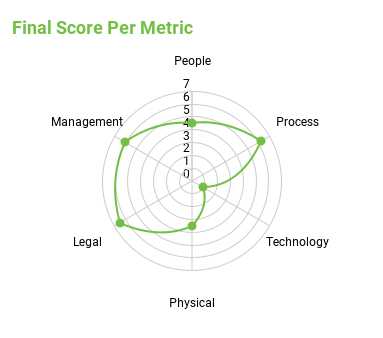 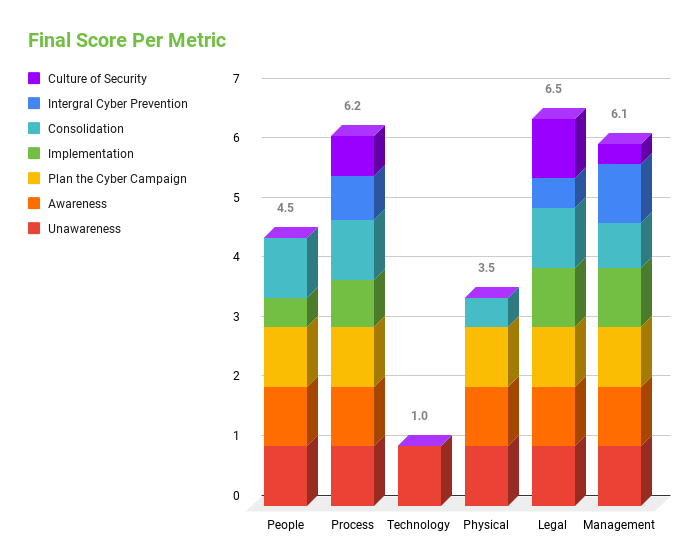 CASE | DCC HOSTING
Assessment
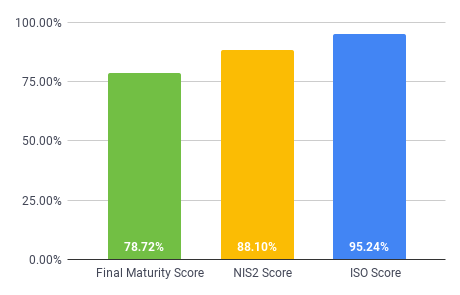 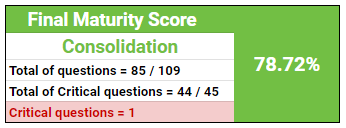 Case | DCC Hosting | Assessment
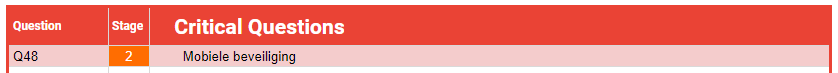 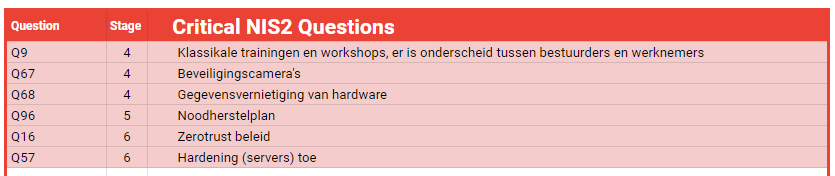 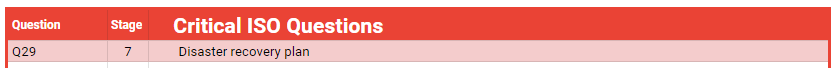 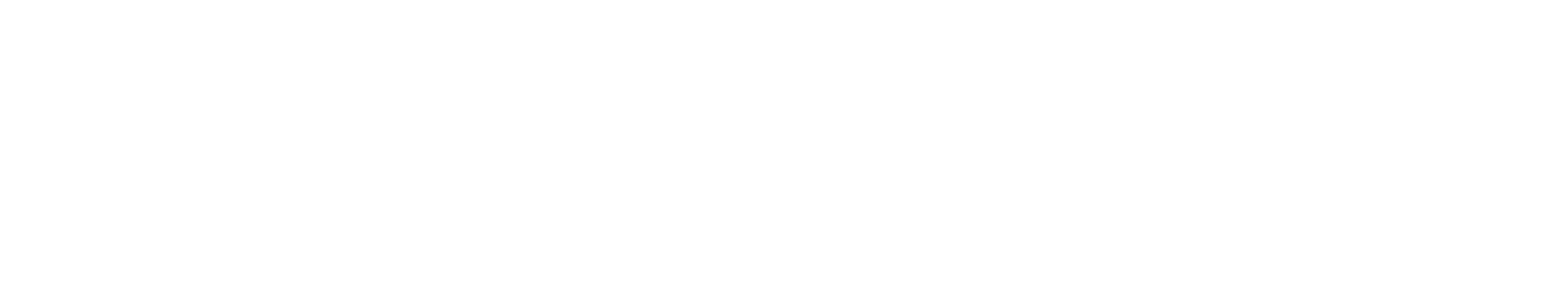 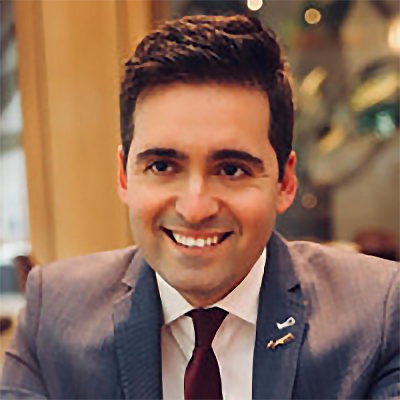 Erdem Coban
Managing Director
GRATIS CYBERSECURITY
VOLWASSENHEID
ASSESSMENT
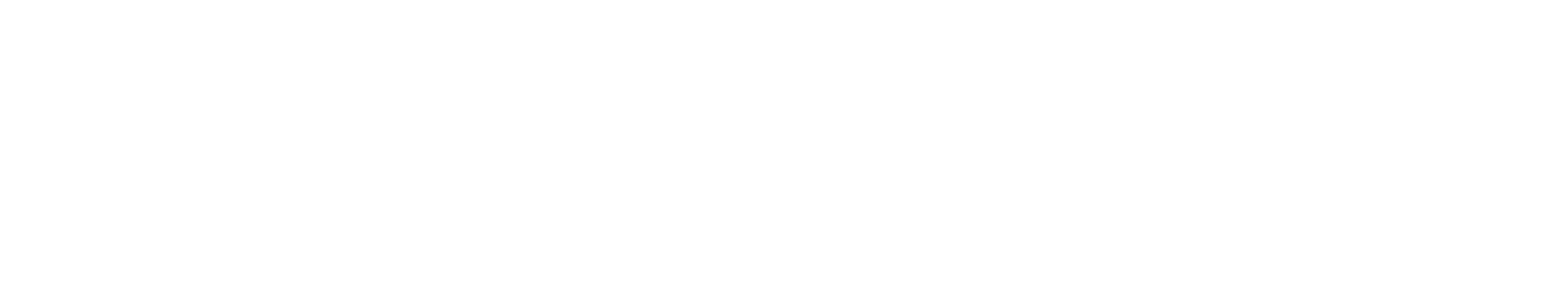 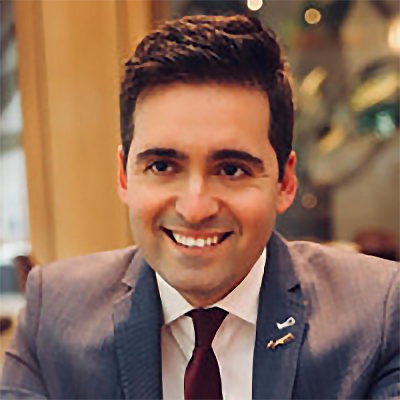 Erdem Coban
Managing Director
VRAGEN?
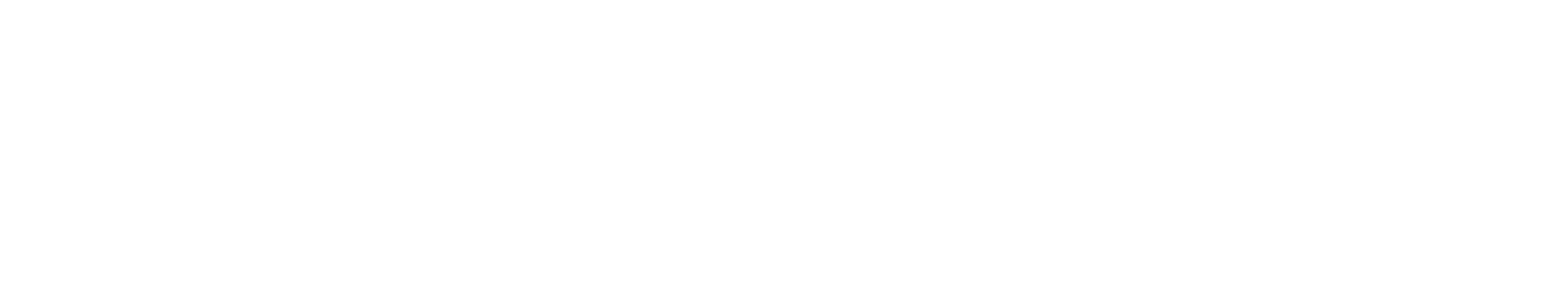